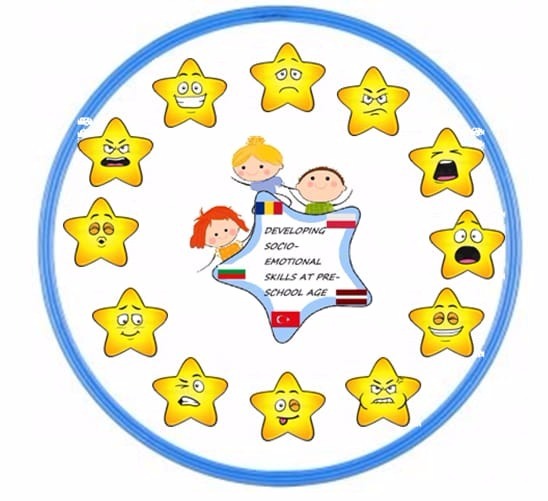 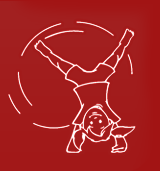 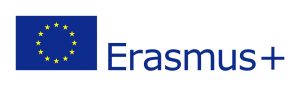 SOCIĀLI EMOCIONĀLO PRASMJU ATTĪSTĪŠANA PIRMSSKOLAS VECUMĀ
Salaspils PII Ritenītis
Latvija
Pirmsskolas skolotājas: 
Inese Borisanova
Laura Rimša
2019
KĀ ES VARU ATBRĪVOTIES NO NEGATĪVĀM EMOCIJĀM?GLEZNOJOT, SPORTOJOT, SASKATOT POZITĪVO...
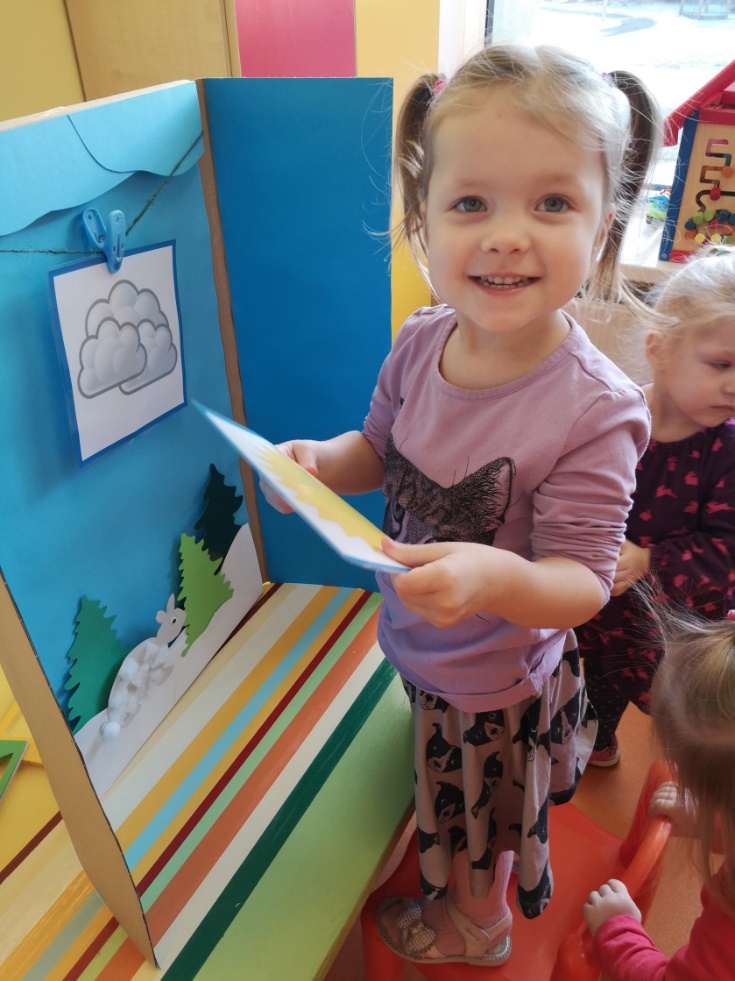 KĀ BŪTU, JA BŪTU?«MAN IESITA. ES JŪTOS..., MAN GARŠO KONFEKTES. ES JŪTOS...»
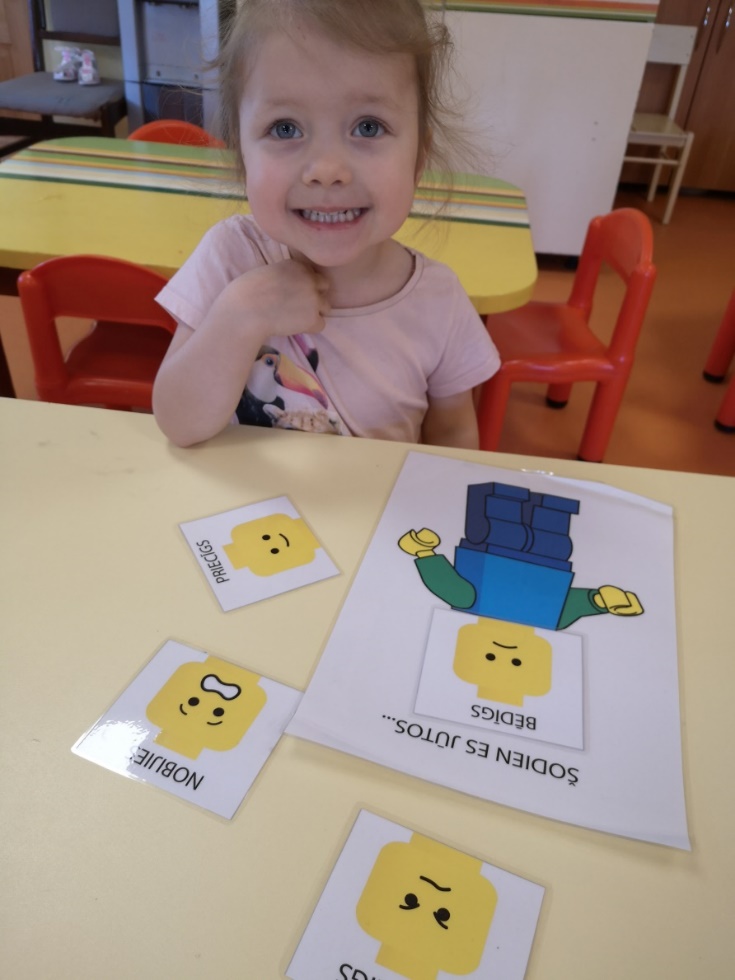 KĀ JŪTAS MEITENE? KĀ VIŅAI NOMIERINĀTIES?BĒRNS SALIEK SEJIŅU, PEDAGOGS ROSINA BĒRNU MEKLĒT RISINĀJUMJUS.
KĀ JŪTAS ZĒNS? PARĀDI, KĀ VIŅŠ SMEJAS/RAUD/BRĪNĀS?BĒRNS SALIEK SEJIŅU, PEDAGOGS MUDINA BĒRNUS UZ DIALOGU.
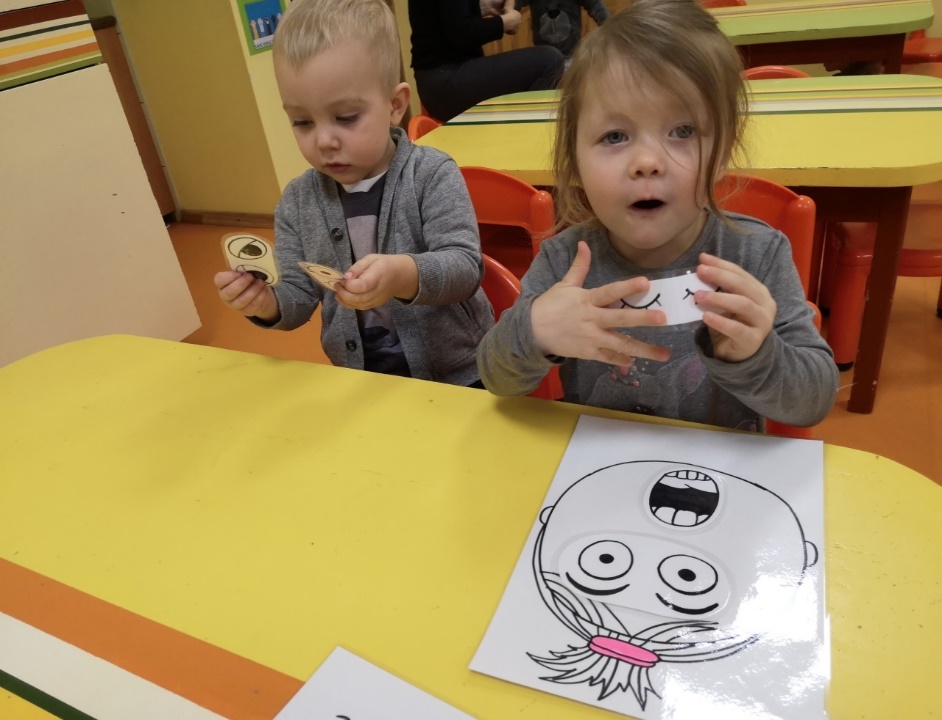 PUISĪTIS IR BĒDĪGS/NOBIJIES/DUSMĪGS – KĀ MĒS VIŅU UZMUNDRINĀSIM?KUSTĪBU ROTAĻA «JAUTRĀS VARDĪTES»
KO ES VARU DARĪT, KAD ESMU DUSMĪGS? IEPAZĪSTAM DAŽĀDAS IESPĒJAS, KĀ PĀRDZĪVOT NEGATĪVAS EMOCIJAS.
PALDIES PAR UZMANĪBU!
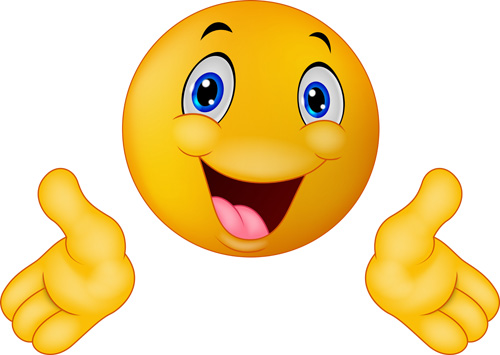